Update
12Jan2019
Monthly climatology from 2002 to 2010
Forecast from 0 to 44
January
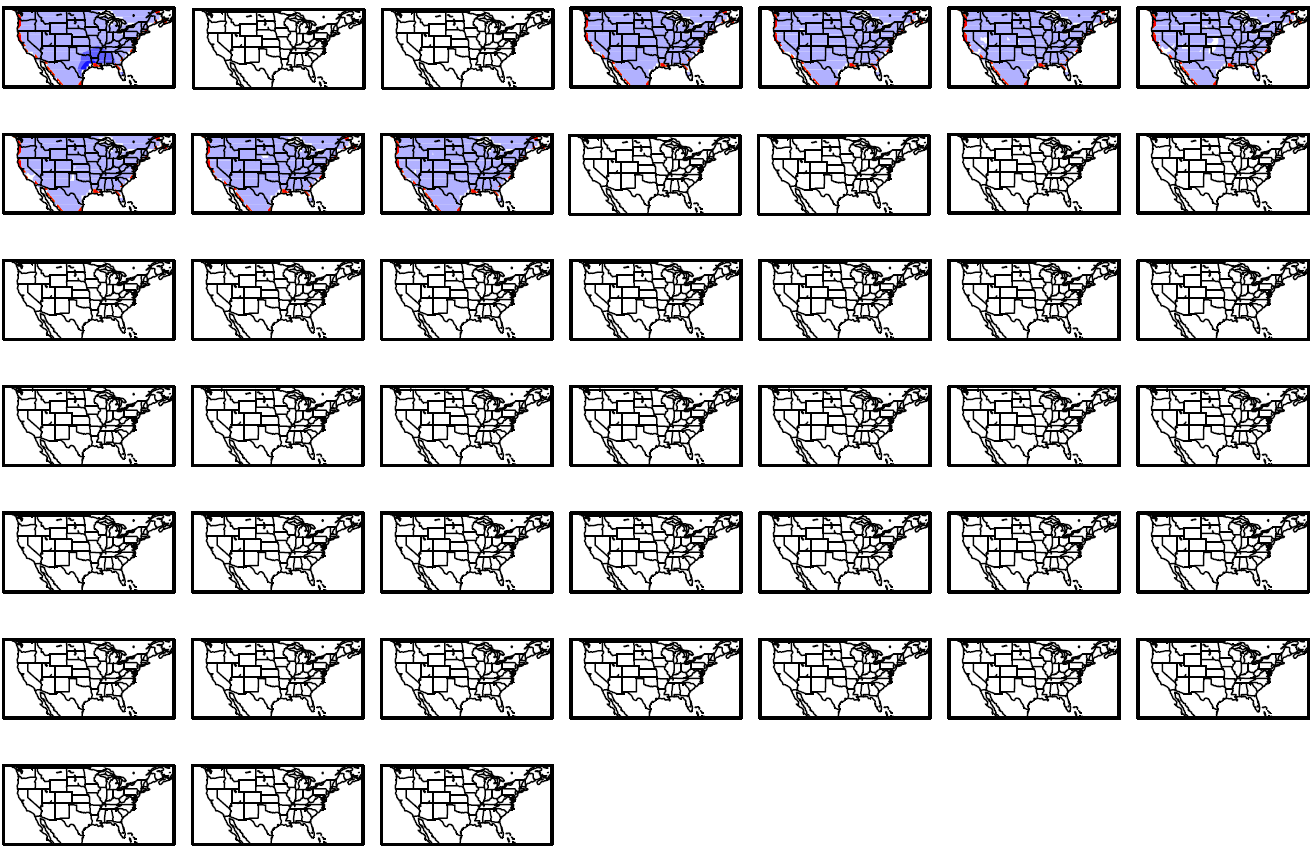 Day 1-07
Day 08-14
Day 15-21
Day 22-28
Day 29-35
Day 36-42
Day 43-45
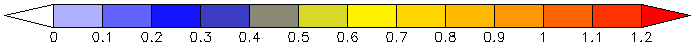 February
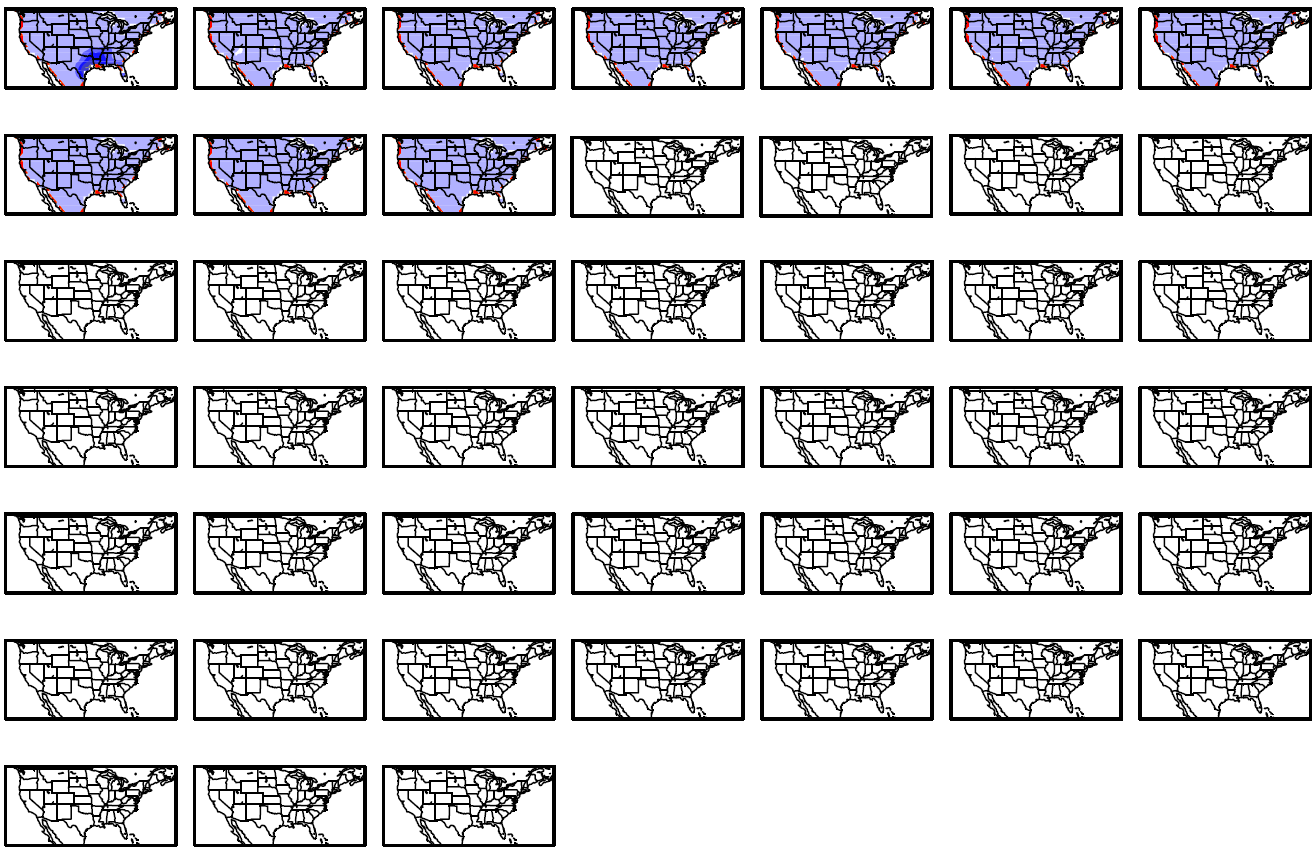 Day 1-07
Day 08-14
Day 15-21
Day 22-28
Day 29-35
Day 36-42
Day 43-45
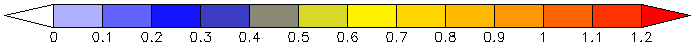 Mars
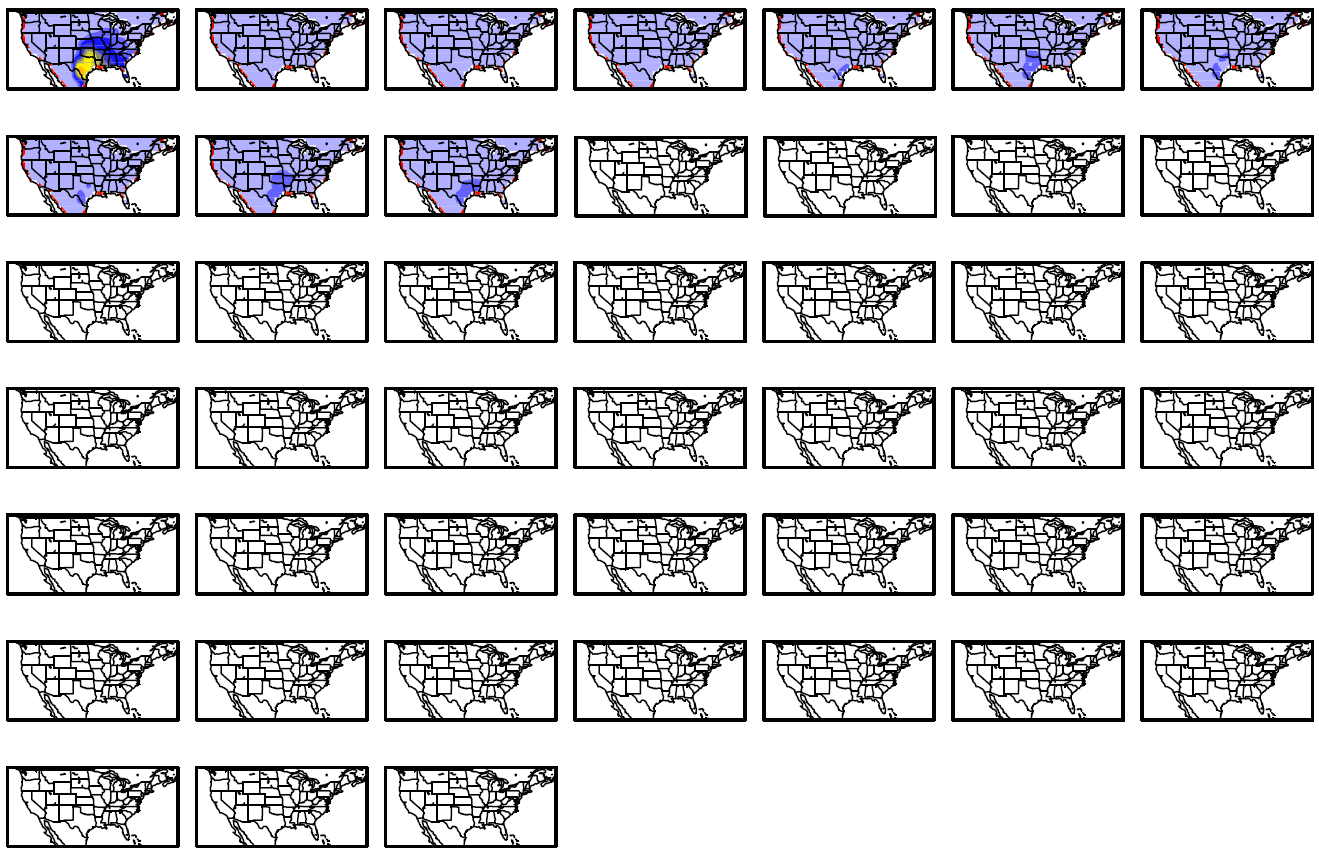 Day 1-07
Day 08-14
Day 15-21
Day 22-28
Day 29-35
Day 36-42
Day 43-45
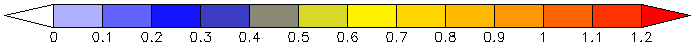 April
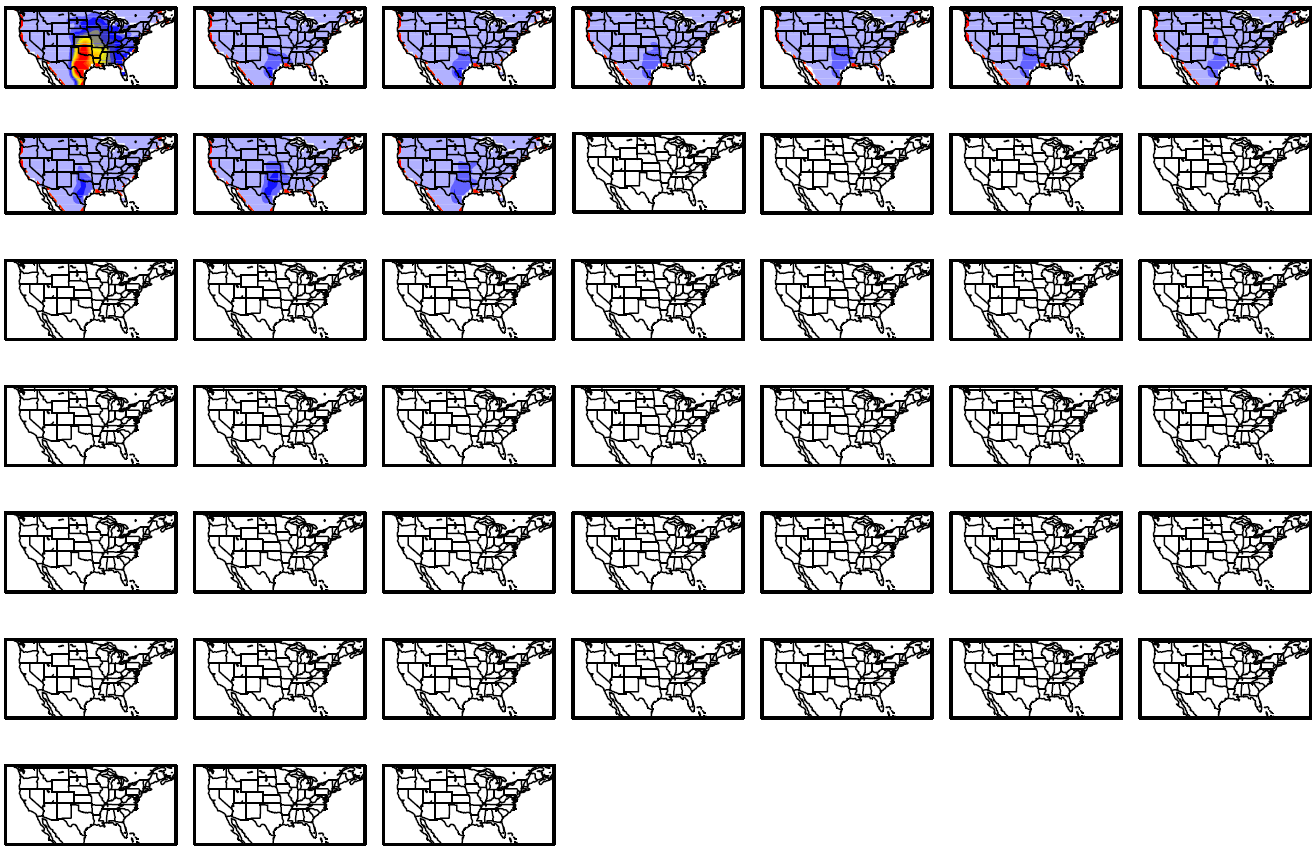 Day 1-07
Day 08-14
Day 15-21
Day 22-28
Day 29-35
Day 36-42
Day 43-45
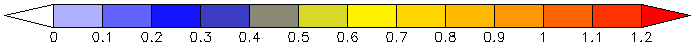 May
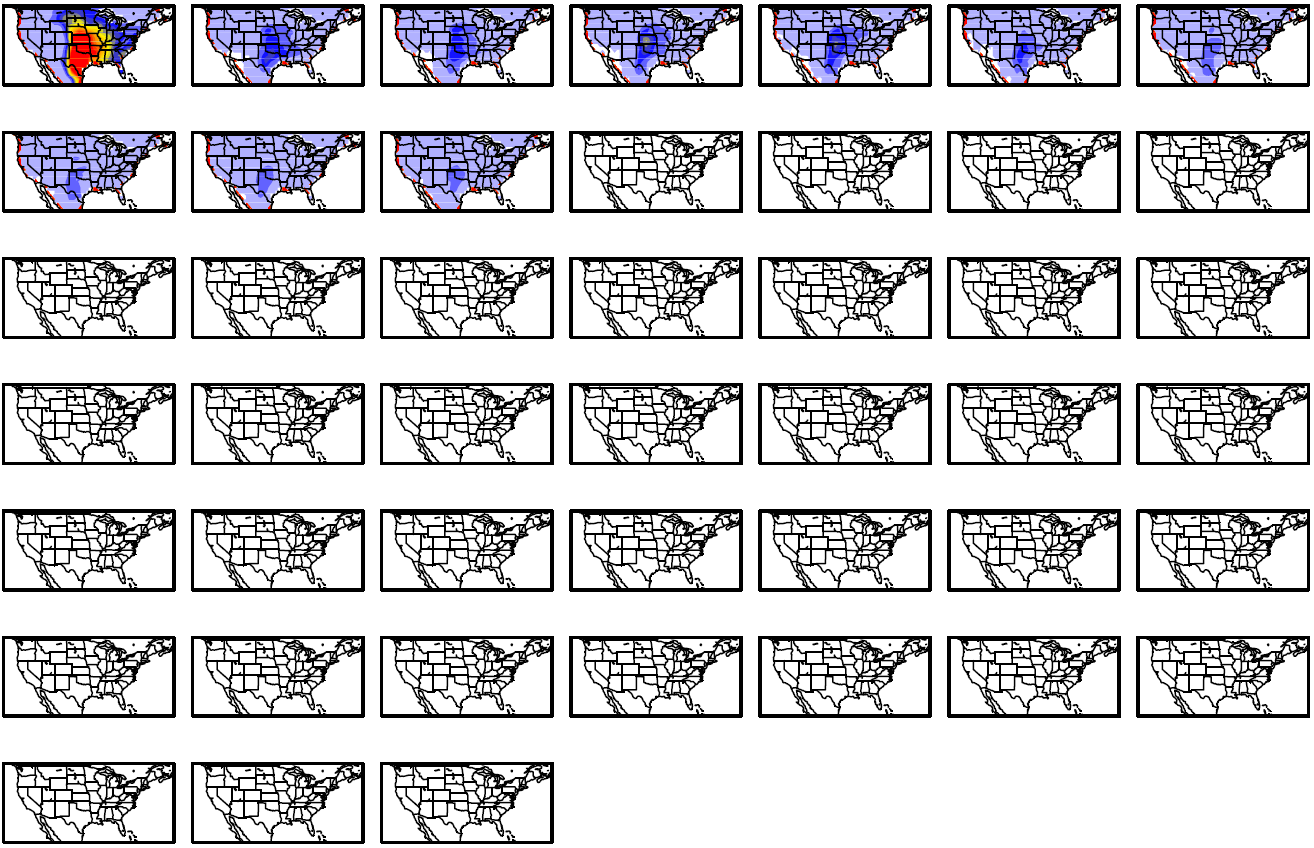 Day 1-07
Day 08-14
Day 15-21
Day 22-28
Day 29-35
Day 36-42
Day 43-45
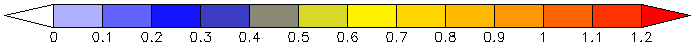 June
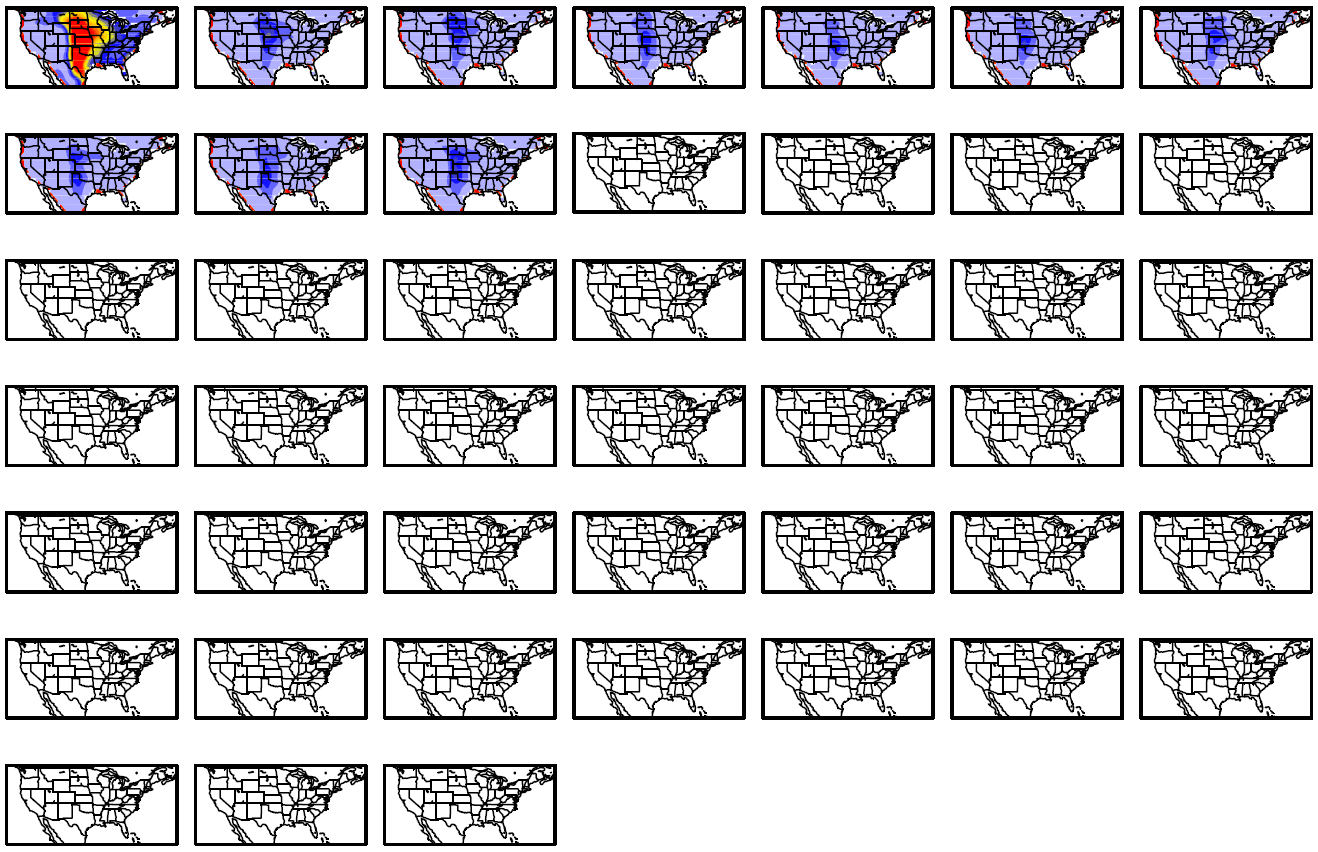 Day 1-07
Day 08-14
Day 15-21
Day 22-28
Day 29-35
Day 36-42
Day 43-45
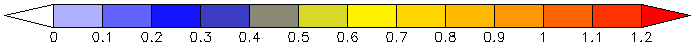 July
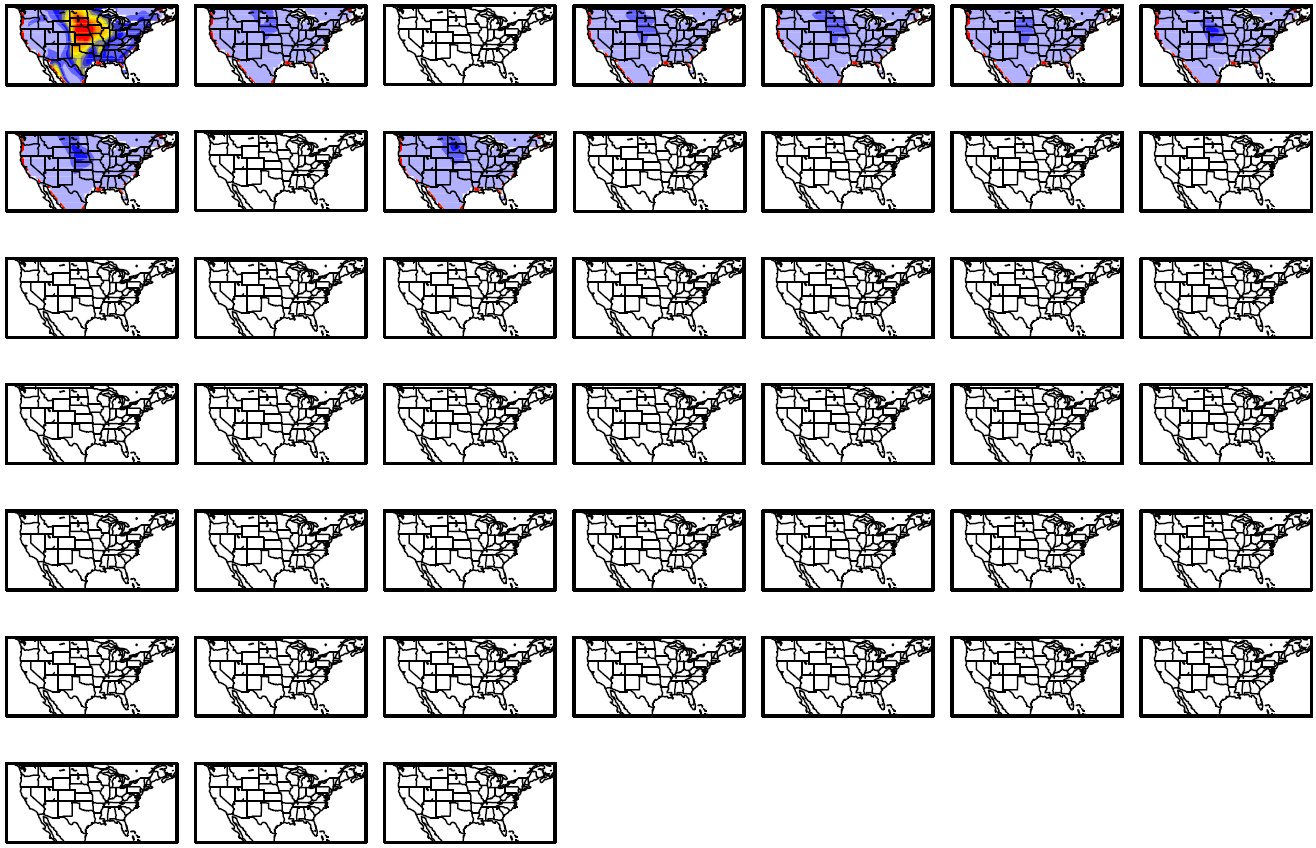 Day 1-07
Day 08-14
Day 15-21
Day 22-28
Day 29-35
Day 36-42
Day 43-45
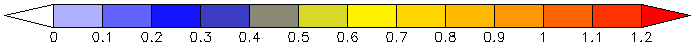 August
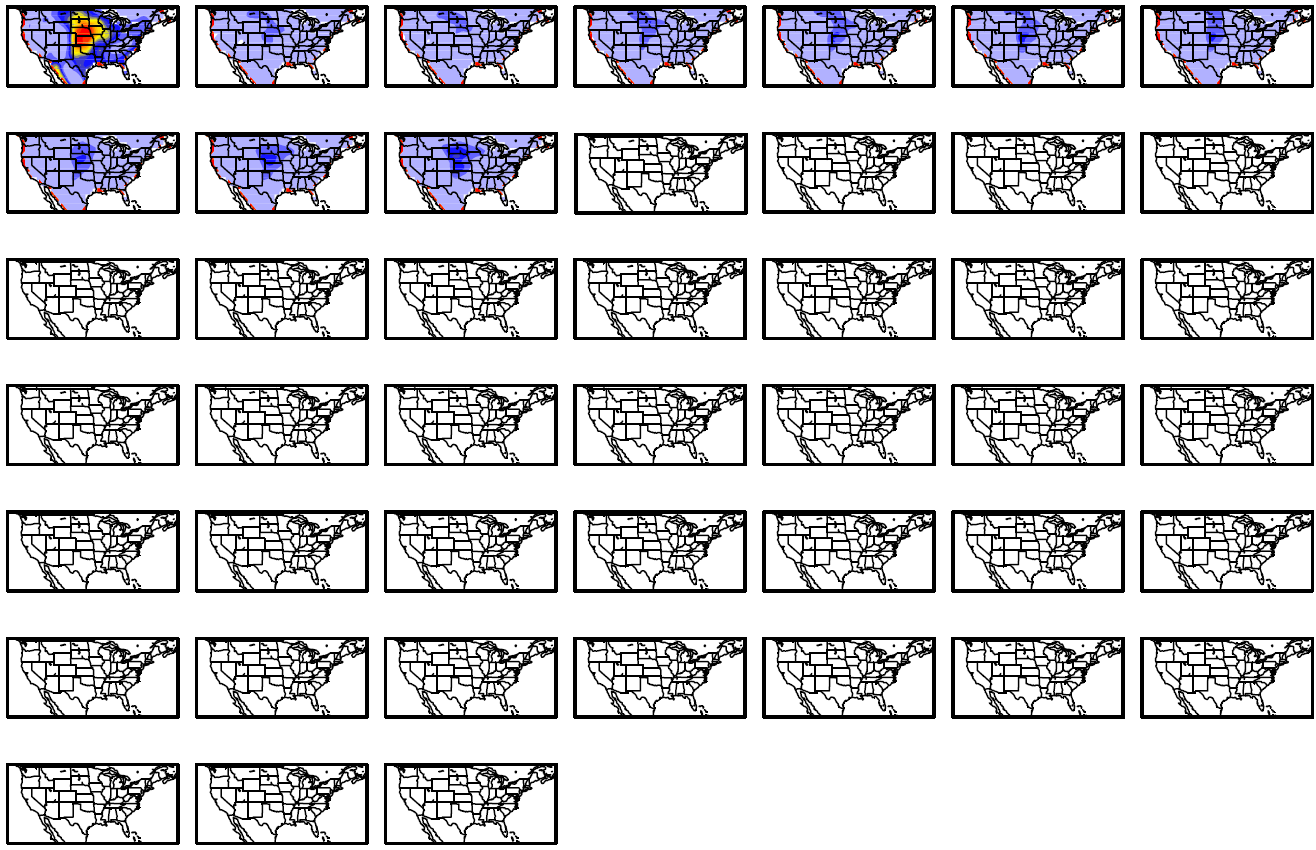 Day 1-07
Day 08-14
Day 15-21
Day 22-28
Day 29-35
Day 36-42
Day 43-45
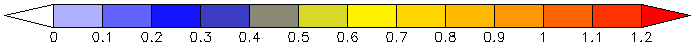 September
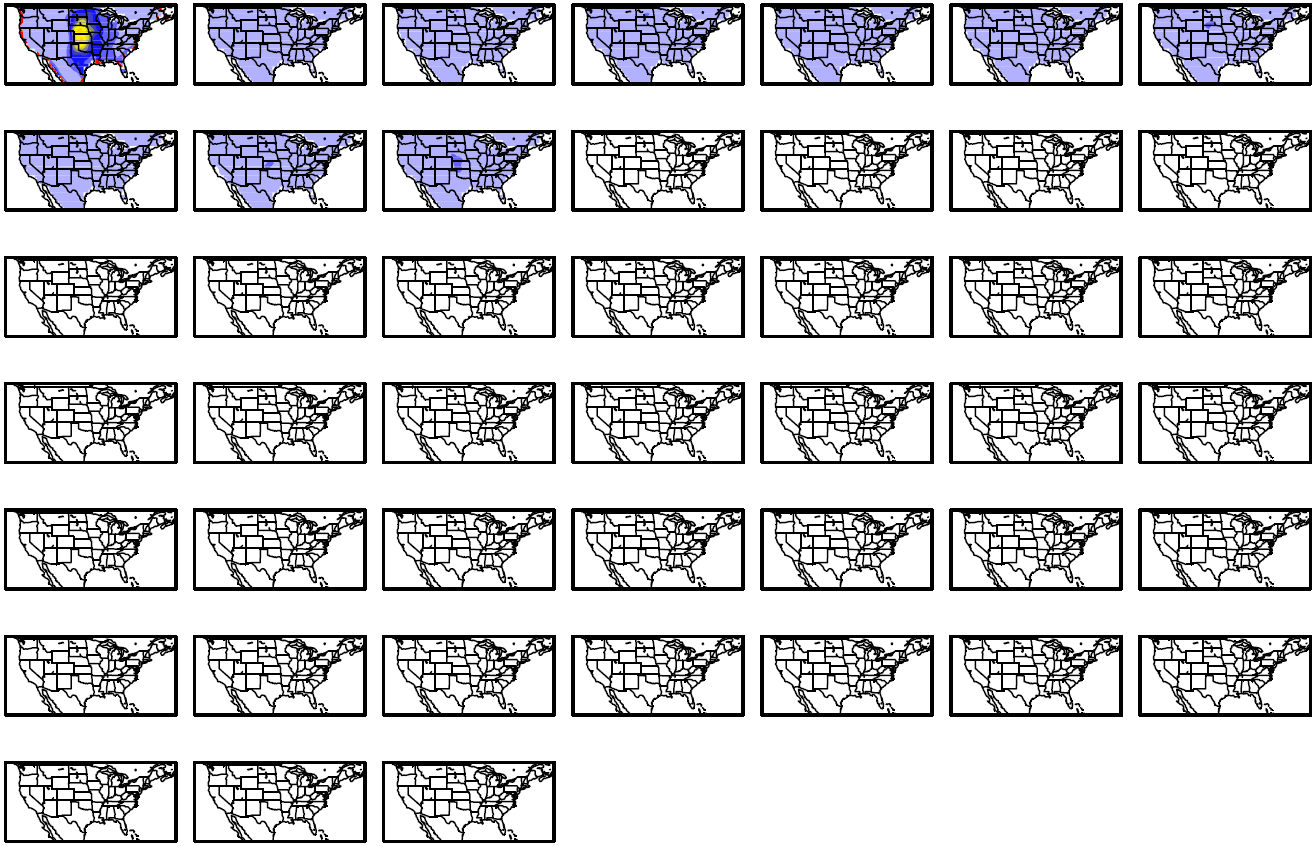 Day 1-07
Day 08-14
Day 15-21
Day 22-28
Day 29-35
Day 36-42
Day 43-45
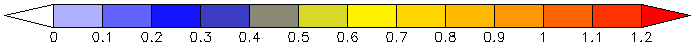 October
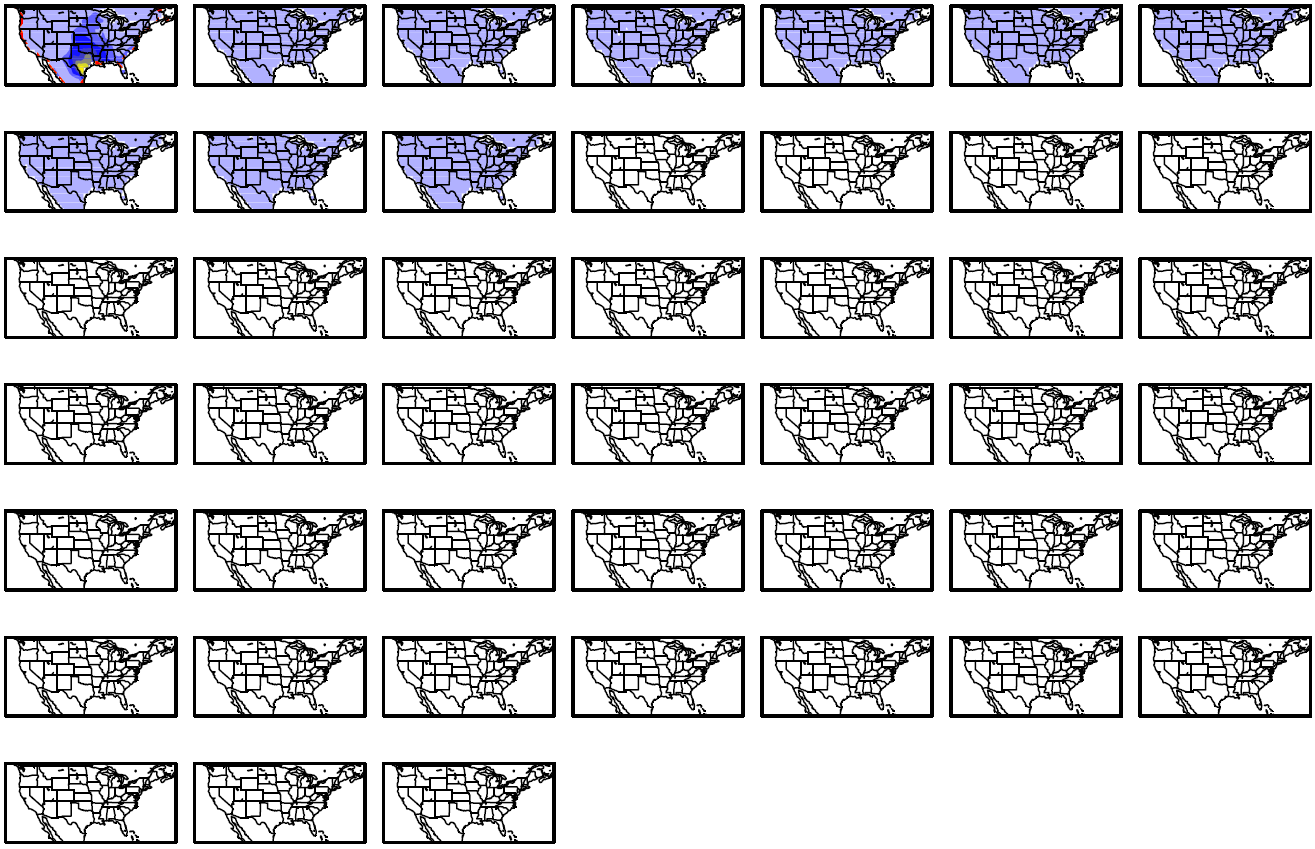 Day 1-07
Day 08-14
Day 15-21
Day 22-28
Day 29-35
Day 36-42
Day 43-45
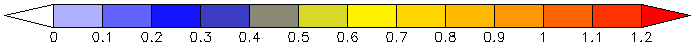 November
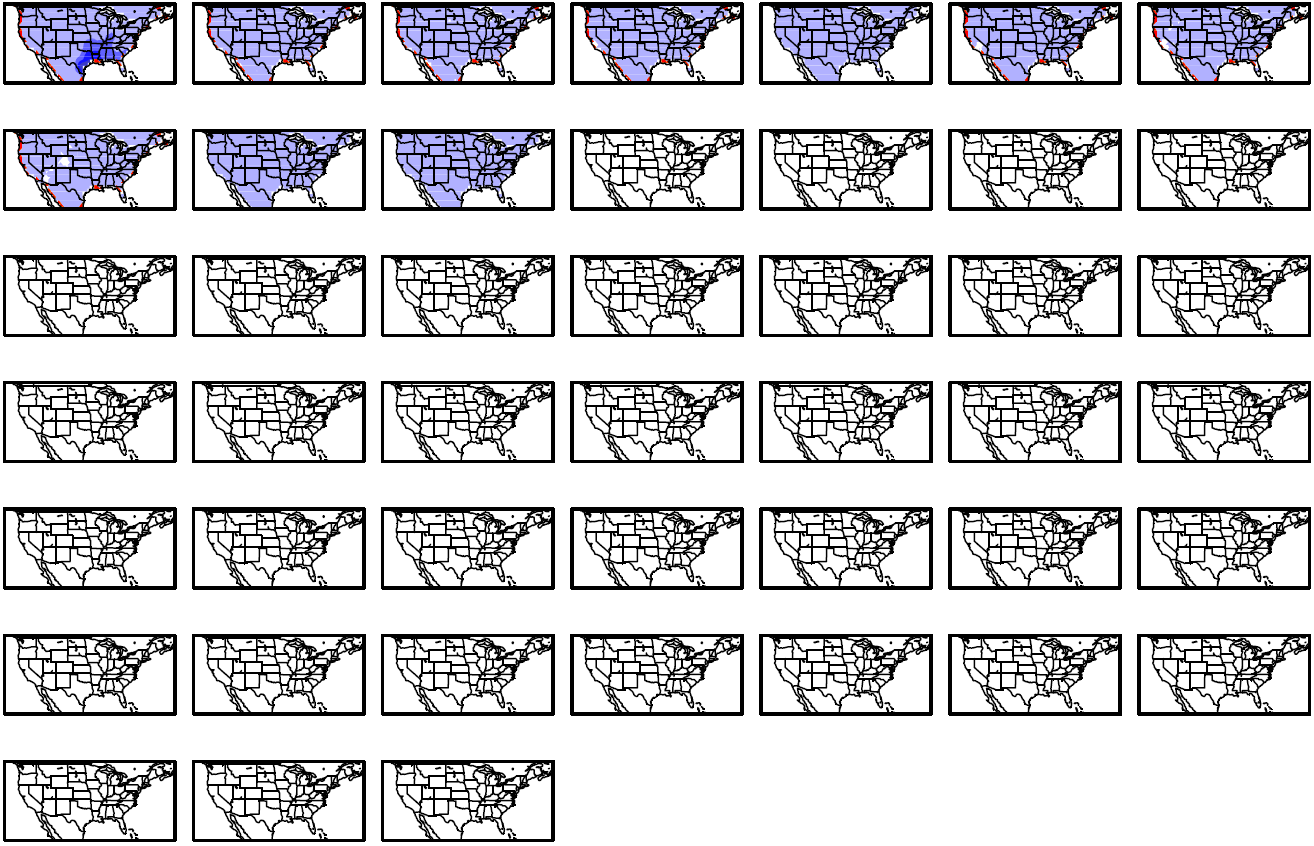 Day 1-07
Day 08-14
Day 15-21
Day 22-28
Day 29-35
Day 36-42
Day 43-45
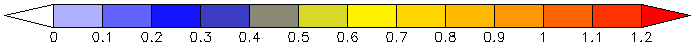 December
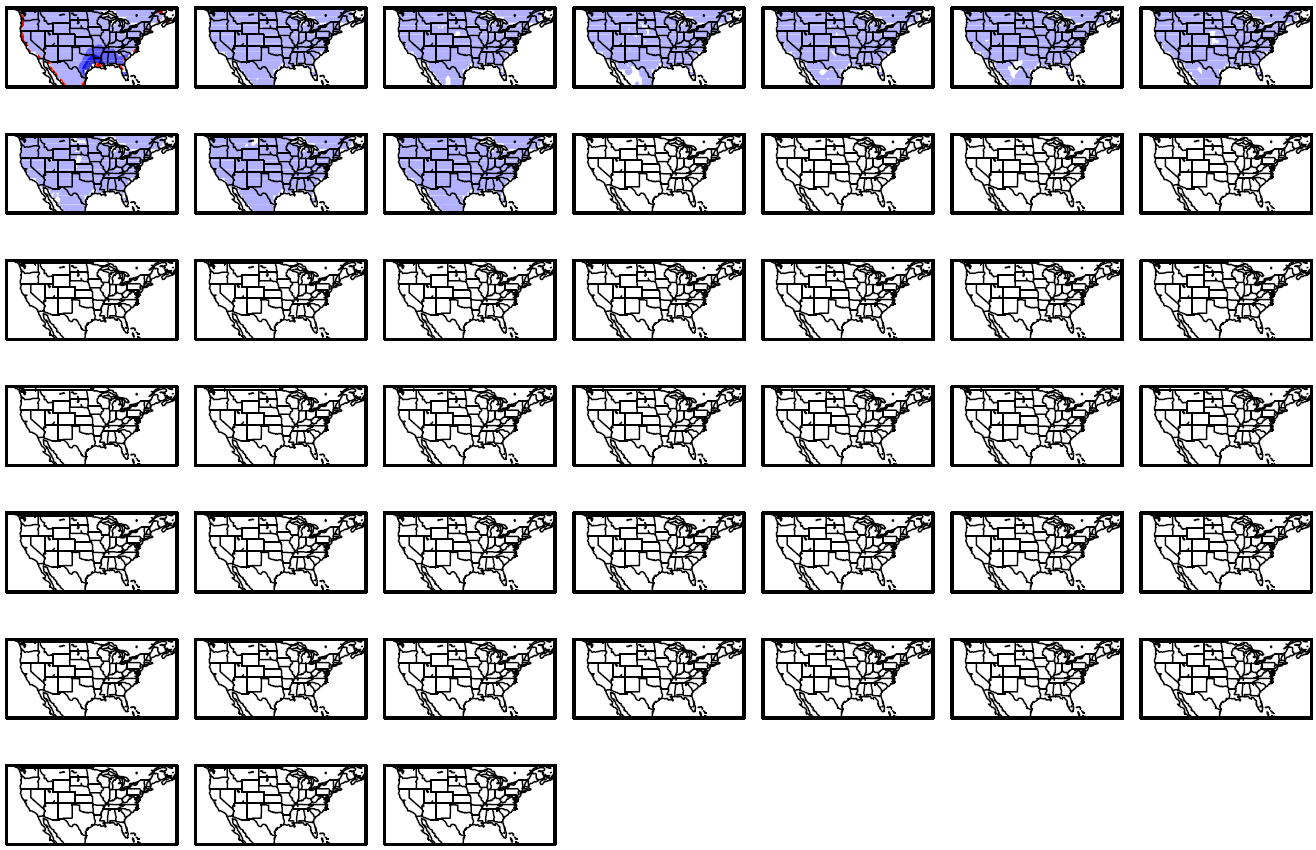 Day 1-07
Day 08-14
Day 15-21
Day 22-28
Day 29-35
Day 36-42
Day 43-45
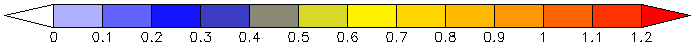